Principles of electrical science
Resistors in parallel
Resistors in parallel
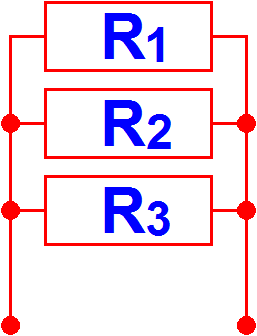 Example 1
Calculate the total resistance of a parallel circuit if: R1 = 9Ω, R2 = 12Ω and R3 = 18Ω.
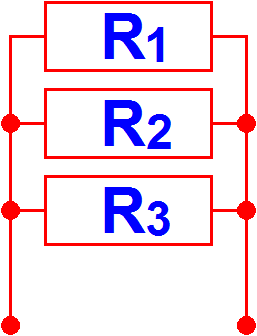 Find the lowest common denominator, which is 36:
Example 1
Inverting both sides of the equation will give us Rt:
The total resistance of the circuit will determine the amount of current that will flow in that circuit.
Example 2
Calculate the total resistance of a parallel circuit if R1 = 45Ω, R2 = 90Ω and R3 = 30Ω .
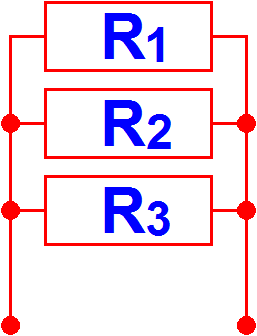 Find the lowest common denominator, which is 90:
Example 2
Inverting both sides of the equation will give us Rt:
Example 3
Calculate the total resistance of two resistors connected in parallel if R1 = 6 and R2 = 4.
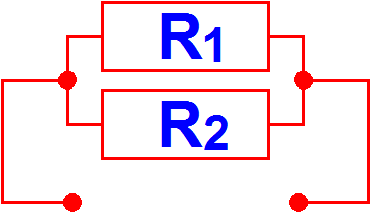 Kirchhoff’s current law
The sum of the currents arriving at a point must equal the sum of the currents leaving that point.
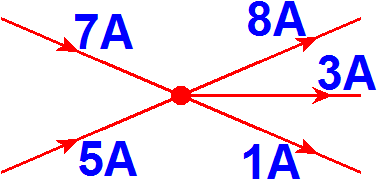 IT = I1 + I2 + I3
Example 4
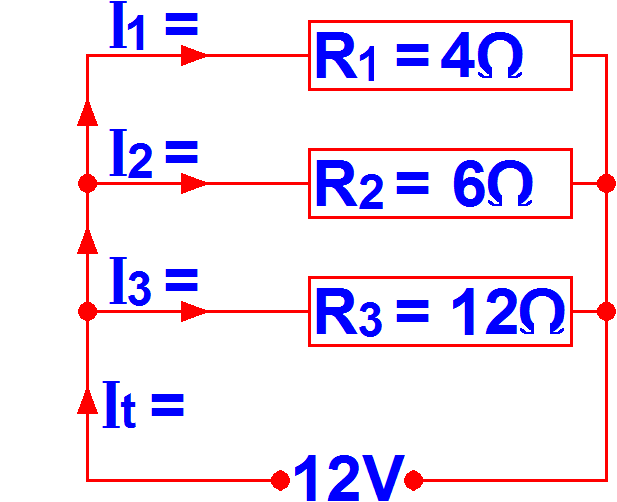 Example 4
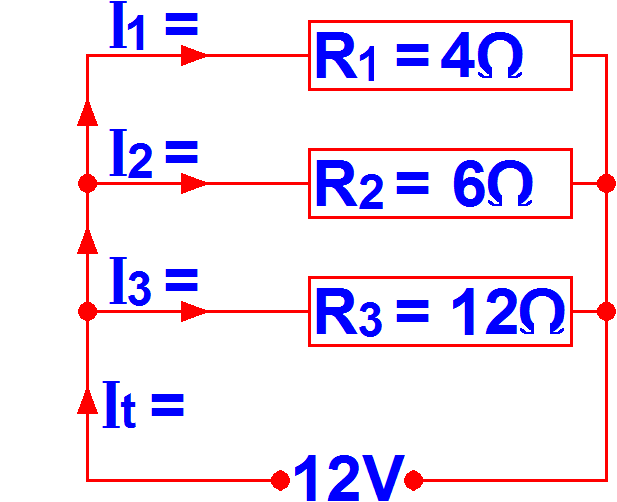 Example 4
Principles of electrical science
The end